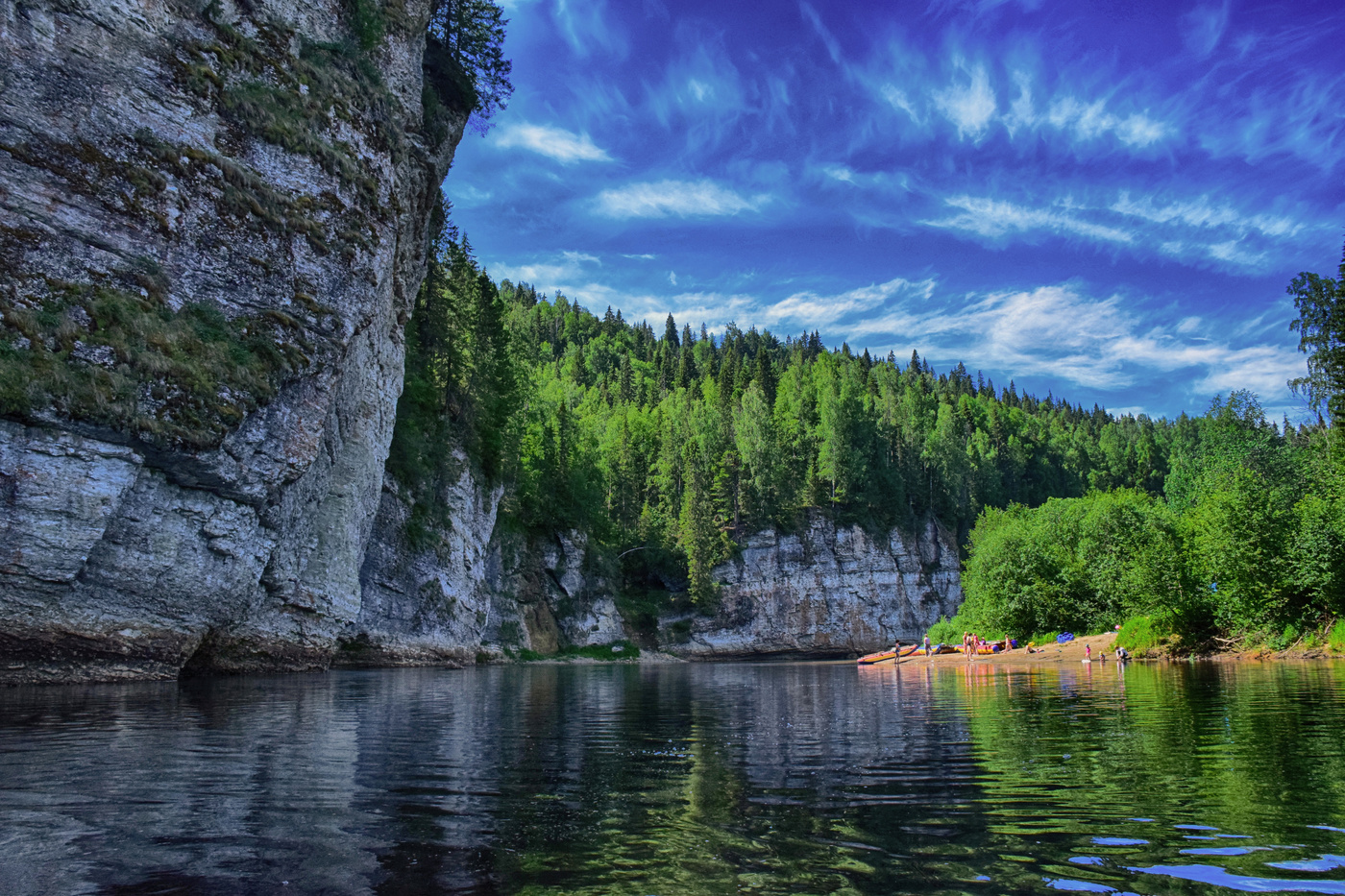 Городской семинар организаторов и координаторов 
городской краеведческой игры
«МЫ ЖИВЕМ НА УРАЛЕ»
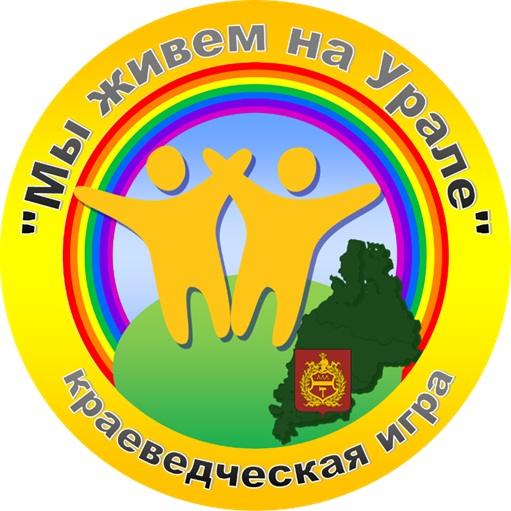 2022-2023 учебный год
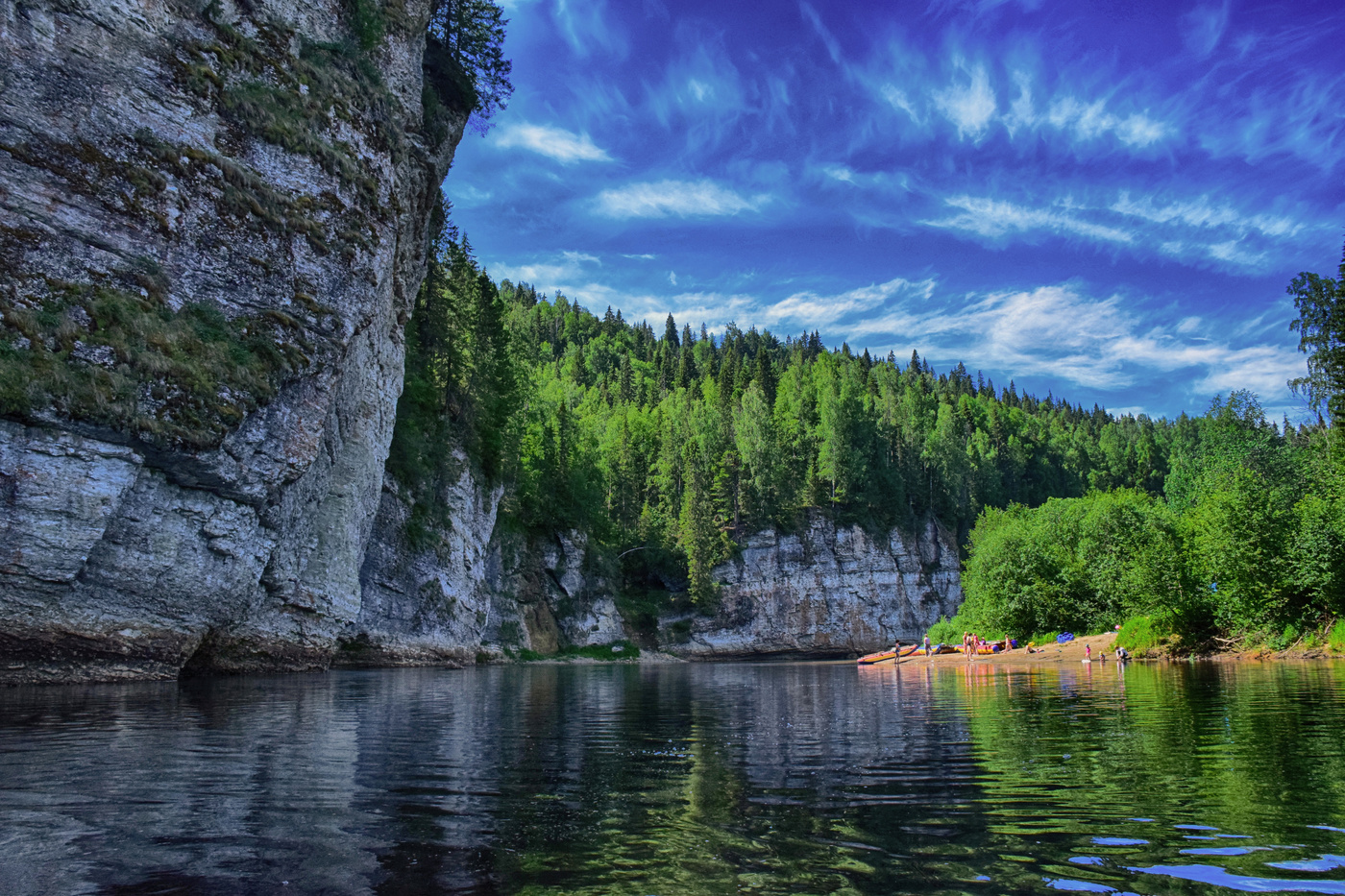 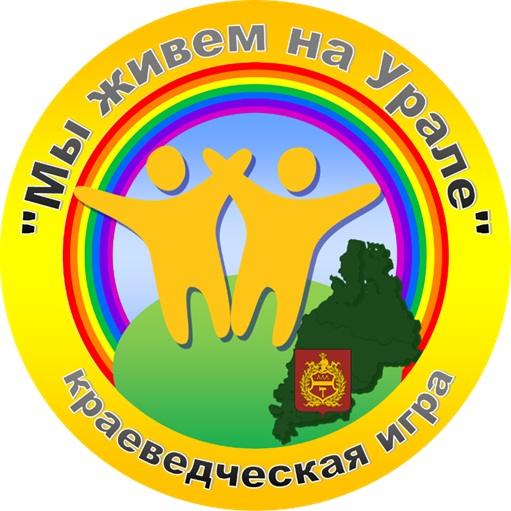 Тема исследовательского маршрута игры в первом полугодии 
продолжает  изучение темы 
«Люблю свой город с именем Тагил», 
 посвященный юбилейной дате 300-летию 
 Тагила и присвоению ему  звания «Город трудовой доблести».
Тема второго полугодия «Надежный оплот
 тагильского образования» посвящается 2023 году – Году педагога 
и наставника, а так же включает важную историческую дату – 
78 лет со дня Победы в Великой Отечественной войне.
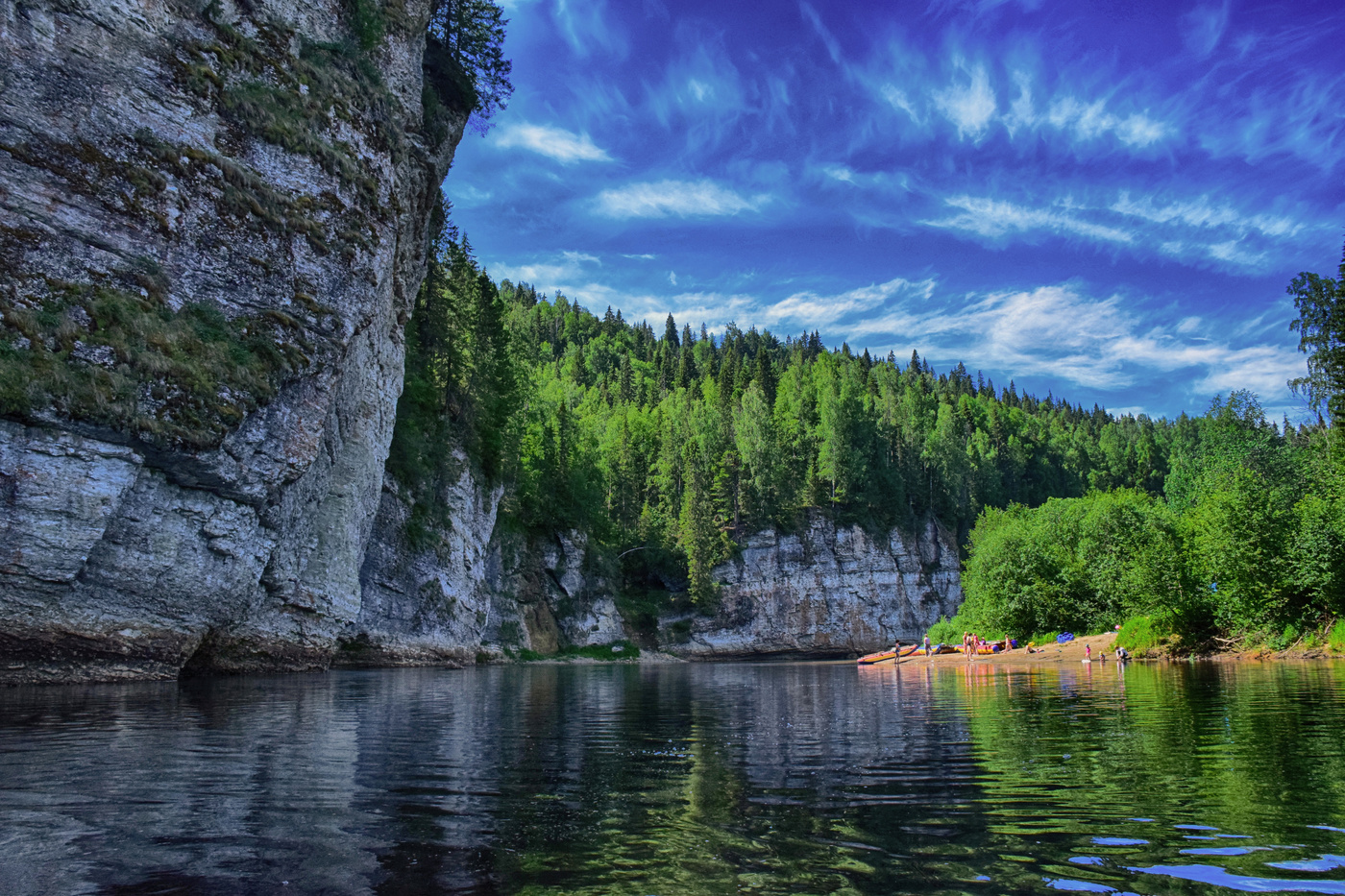 Станция отправления и 
прибытия «Старт»
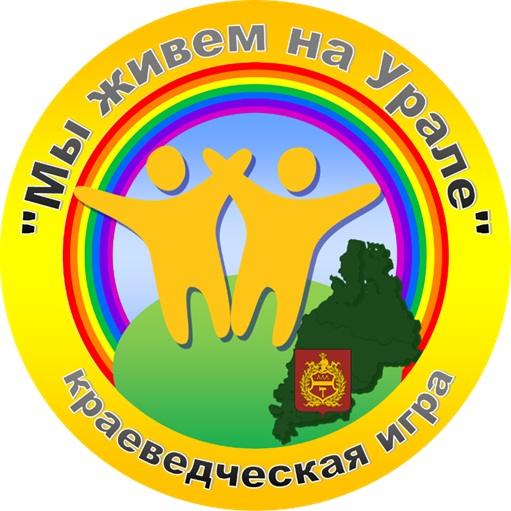 Старт краеведческой игры «Мы живем на Урале» 
(на базе МБОУ СОШ №71
ул. Известковая, 9 – ост марш.такси 5,46).
14.10.2021г. 
В 14.30ч.
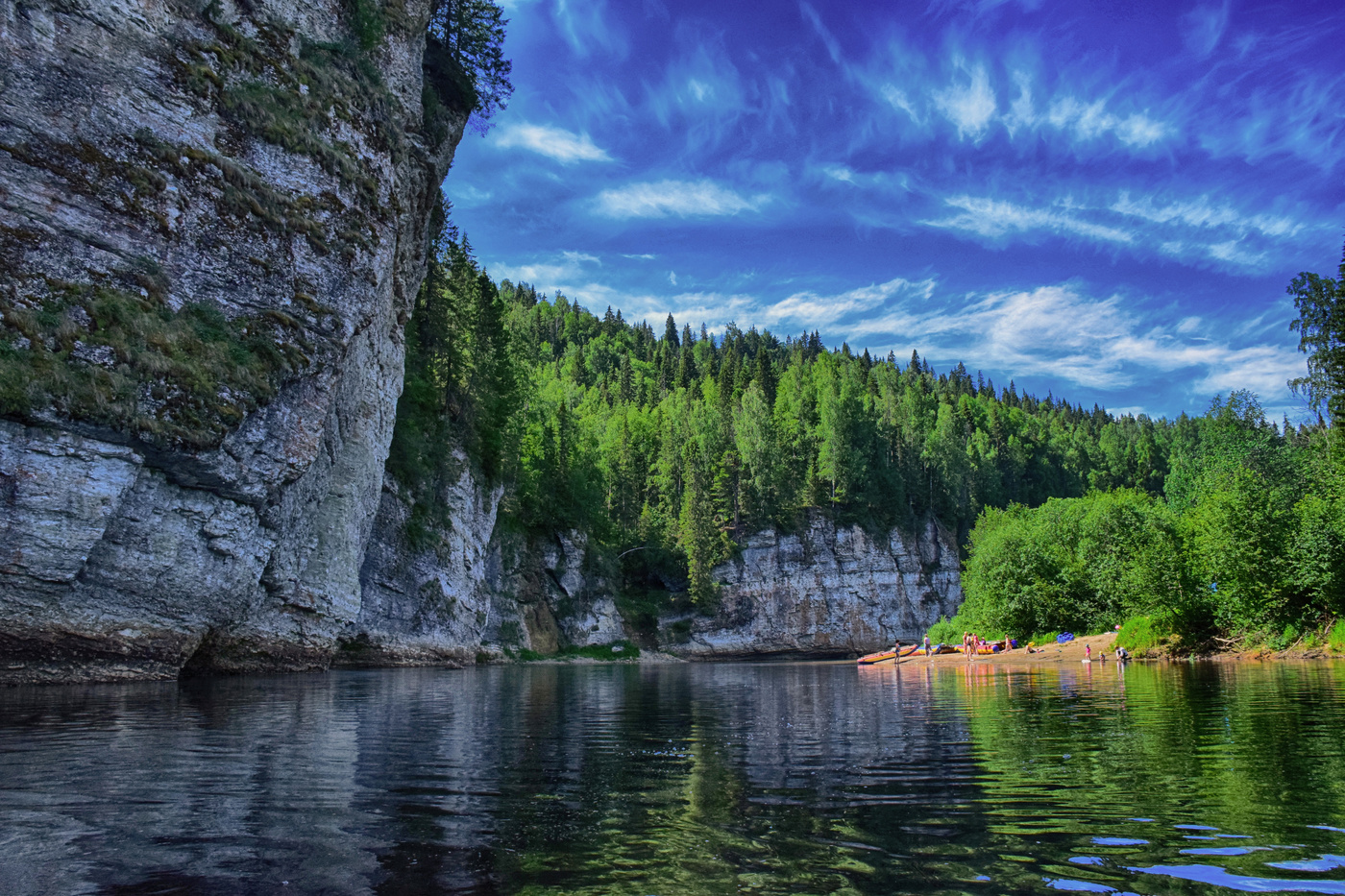 Станция историческая
«Из века в век»
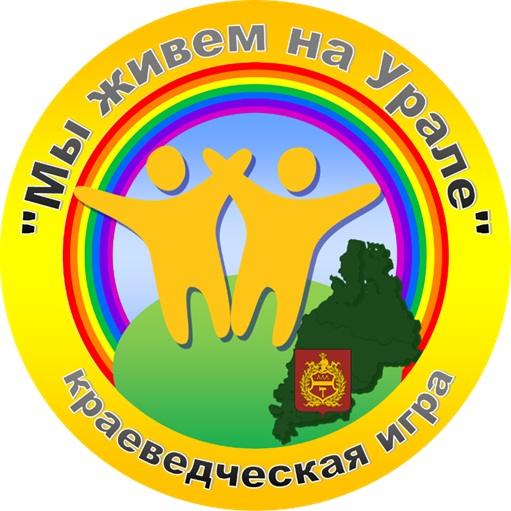 Городской историко-краеведческий КВЕСТ «На том же самом месте»
20-27.10.2022г.
Т/с р-н 
28.10.22г.
Лен. р-н 
27.10.22г
Дзер. р-н 
26.10.21г
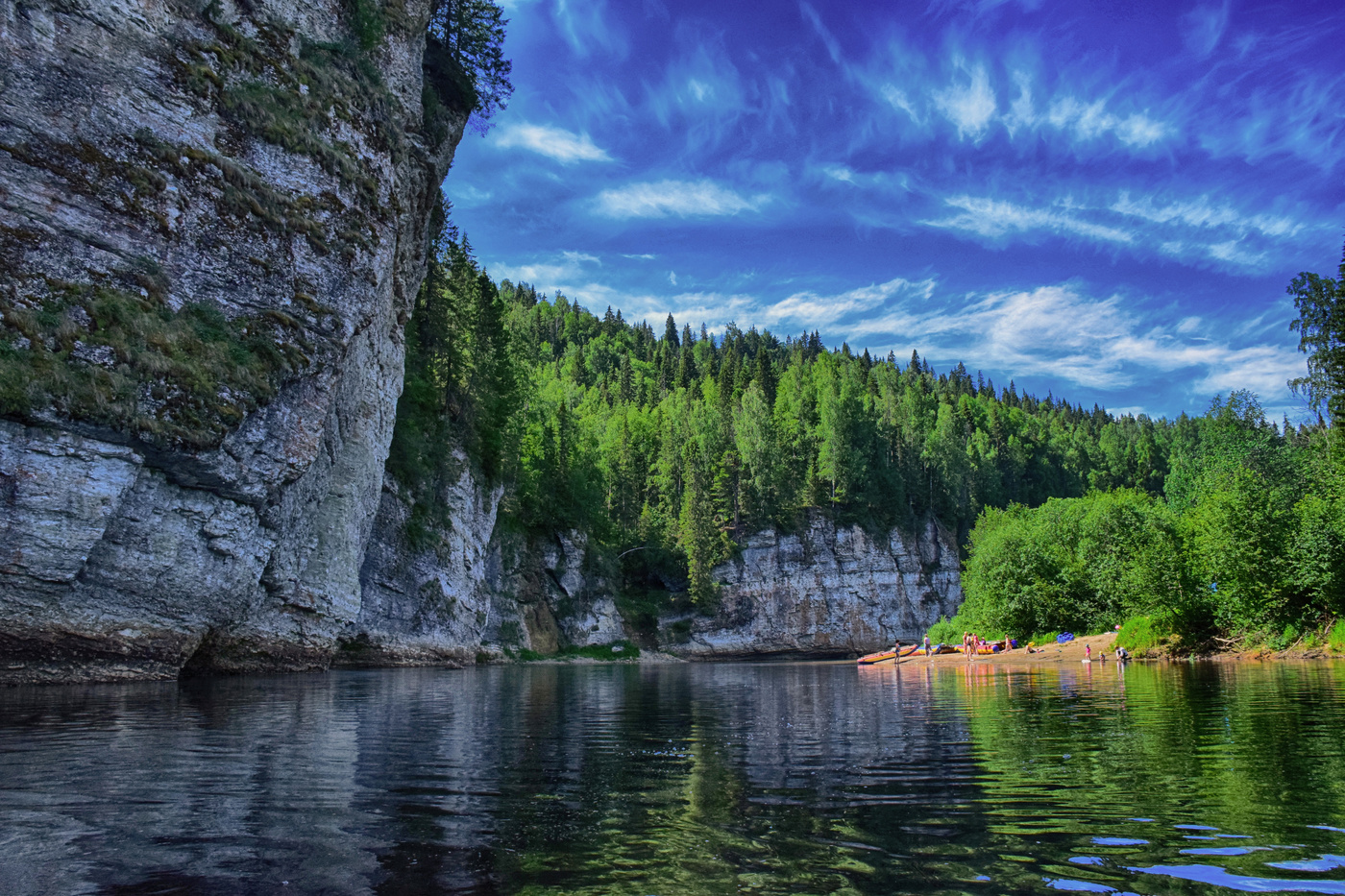 Станция историческая
«Из века в век»
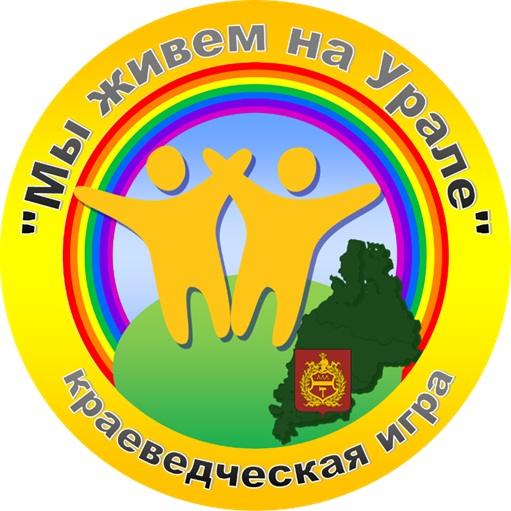 Интеллектуально-познавательная  игра «Н.Тагил – вчера, сегодня, завтра» (прошлое, настоящее и будущее Нижнего Тагила) 
С 15.11. по 18.11.2022г.
Т/с р-н 
15.11.22г.
Лен. р-н 
17.11.22г.
Дзер. р-н 
18.11.22г
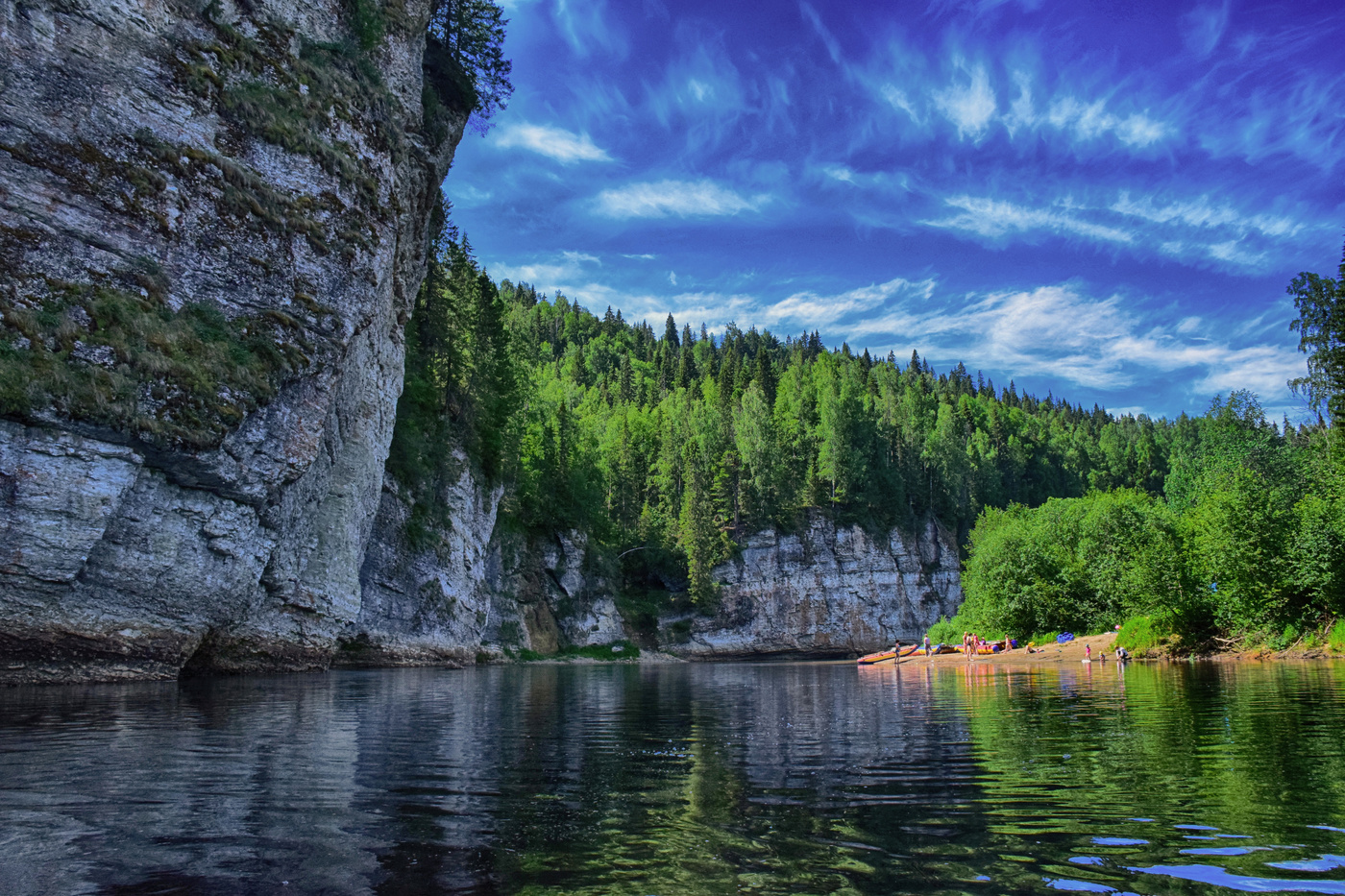 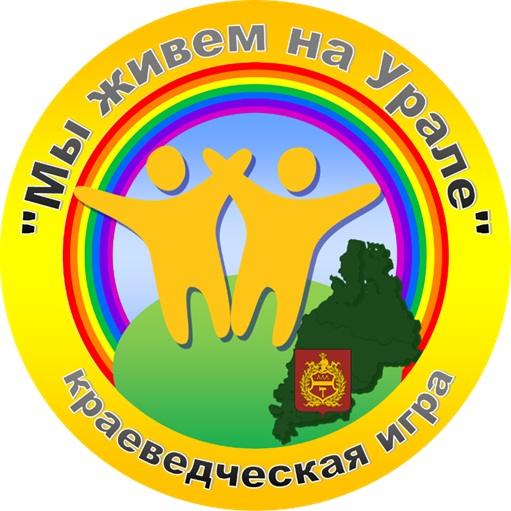 Станция
трудовая
«Живинка в деле»
Городской конкурс детских художественных  работ «Династии Худояровых посвящается» 
(уральская лаковая роспись по металлу и не только)
Номинации:
-традиционная роспись по металлу 
-предметы разных фактур и материалов, украшенные тагильской росписью
 С 5.12. по 13.12.2022г.
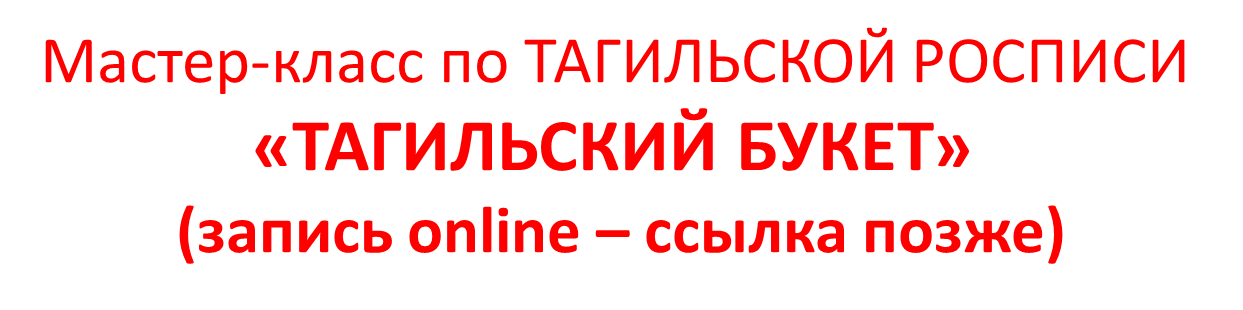 Т/с р-н 
06.12.22г.
Лен. р-н 
08.12.22г.
Дзер. р-н 
13.12.22г
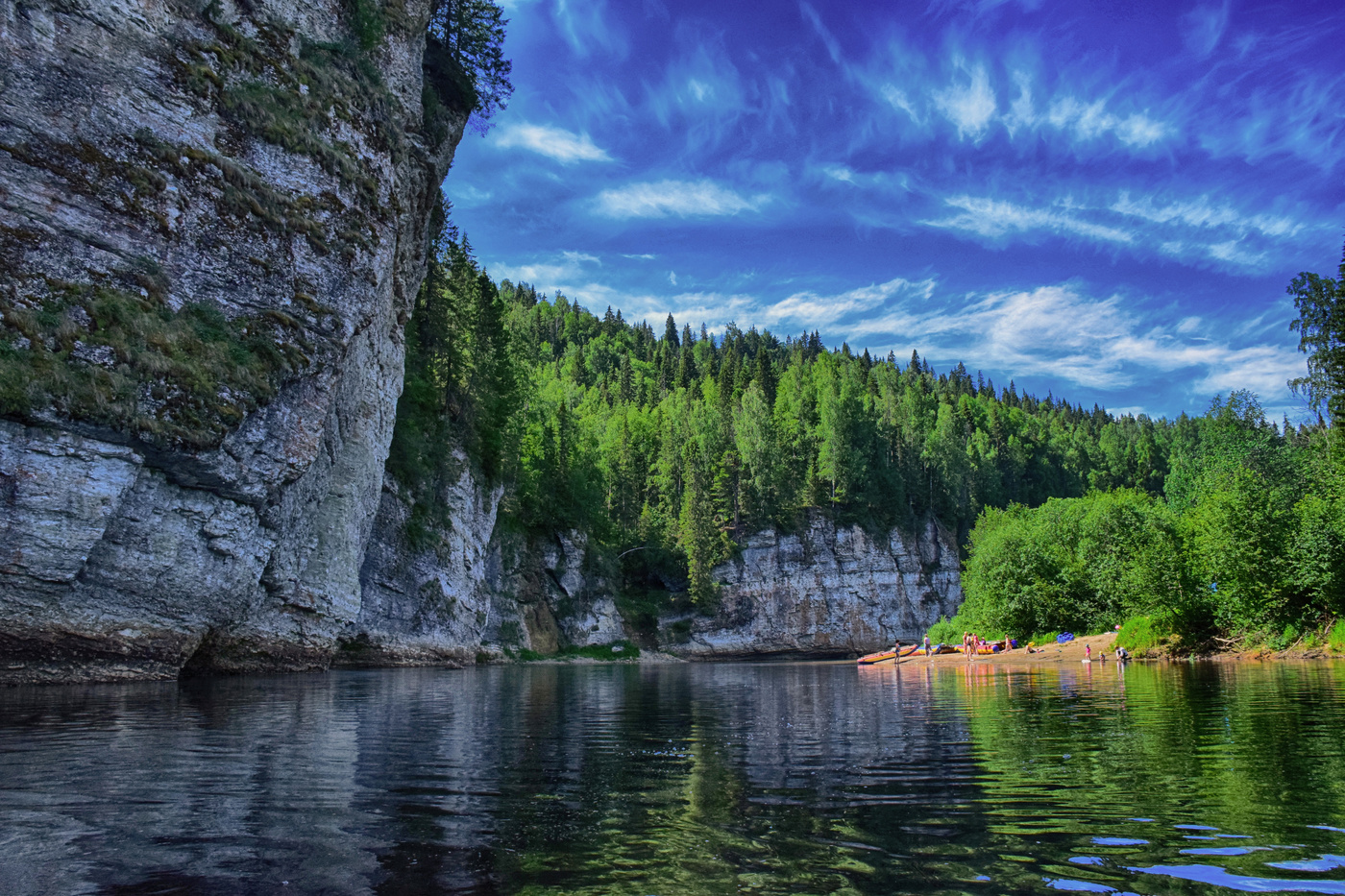 Станция искусствоведческая
«Достояние культуры»
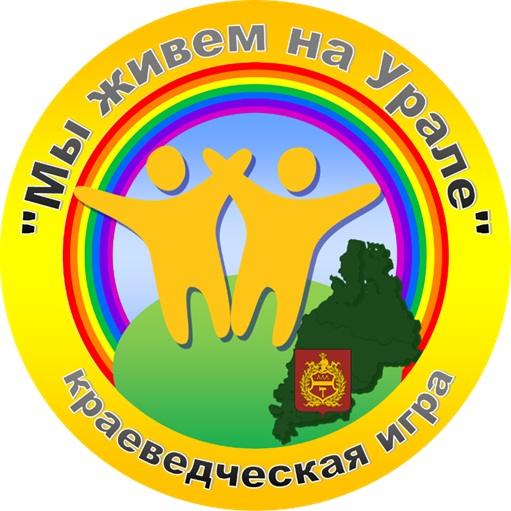 Городская выставка детских художественных работ «Тагильская роза» (выставочный зал ХГФ НТГСПИ)
С 19.12. 2022г. по 19.01.2023г.
19.12.22г.-открытие выставки;
19.01.2023г.-закрытие выставки)
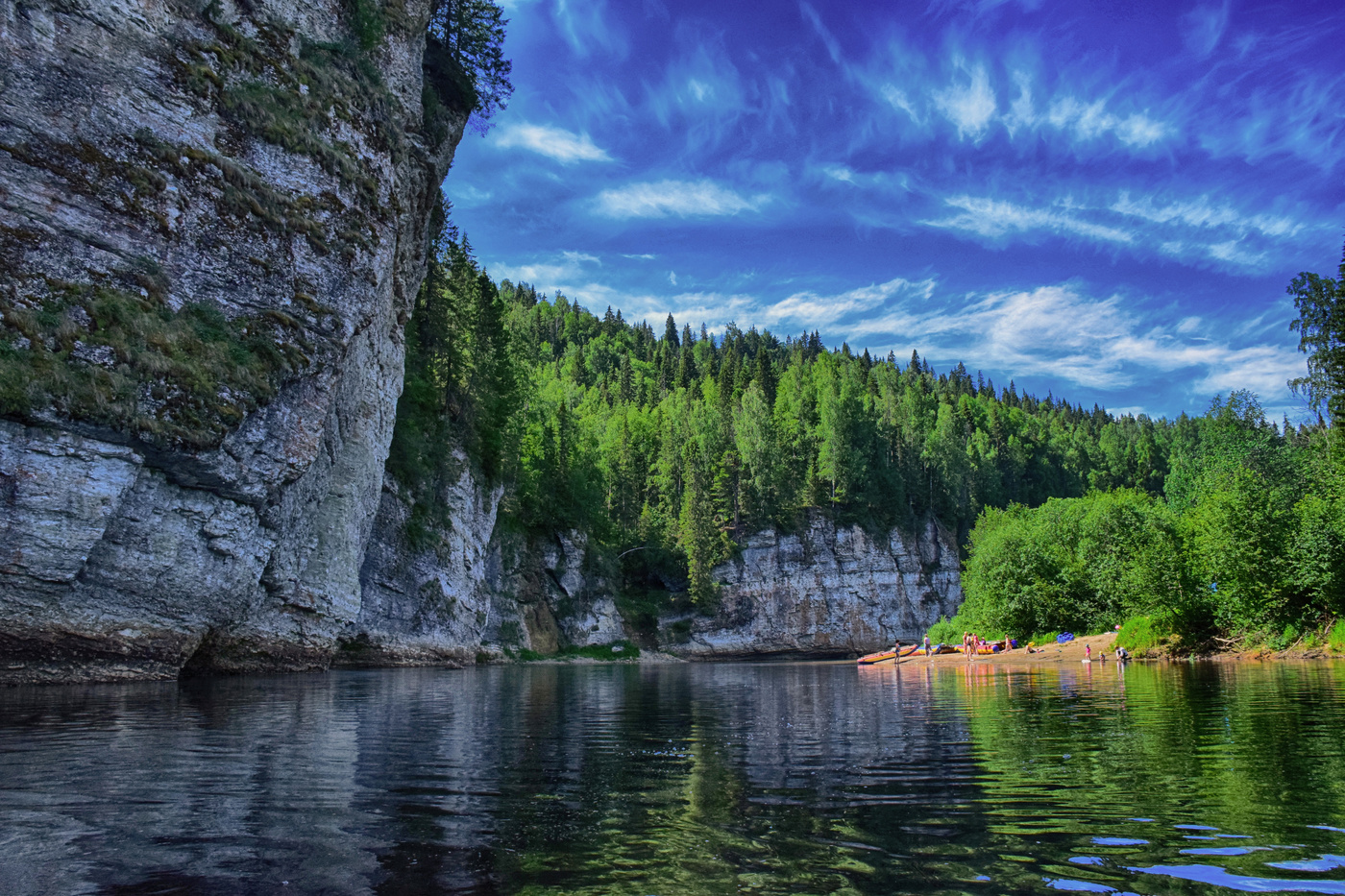 Станция историческая
«Из века в век»
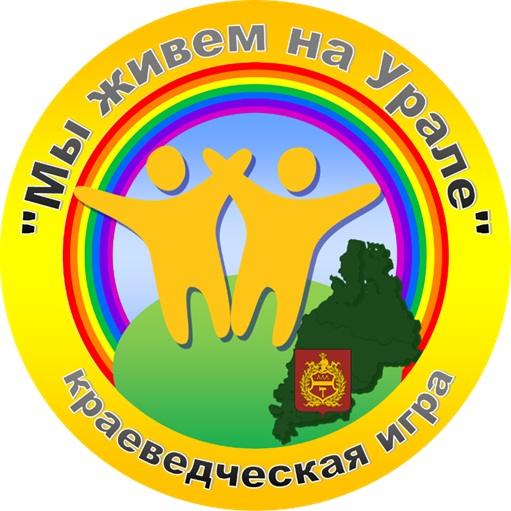 Городской конкурс исследовательских проектов «Трудовая доблесть и военный подвиг Урала», посвященный 80-летию Уральского добровольческого танкового корпуса, Сталинградской и Курской битвам
С 01.02.  по 08.02.2023г.
Т/с р-н 
08.02.23г
Лен. р-н 
02.02.23г.
Дзер. р-н 
07.02.23г.
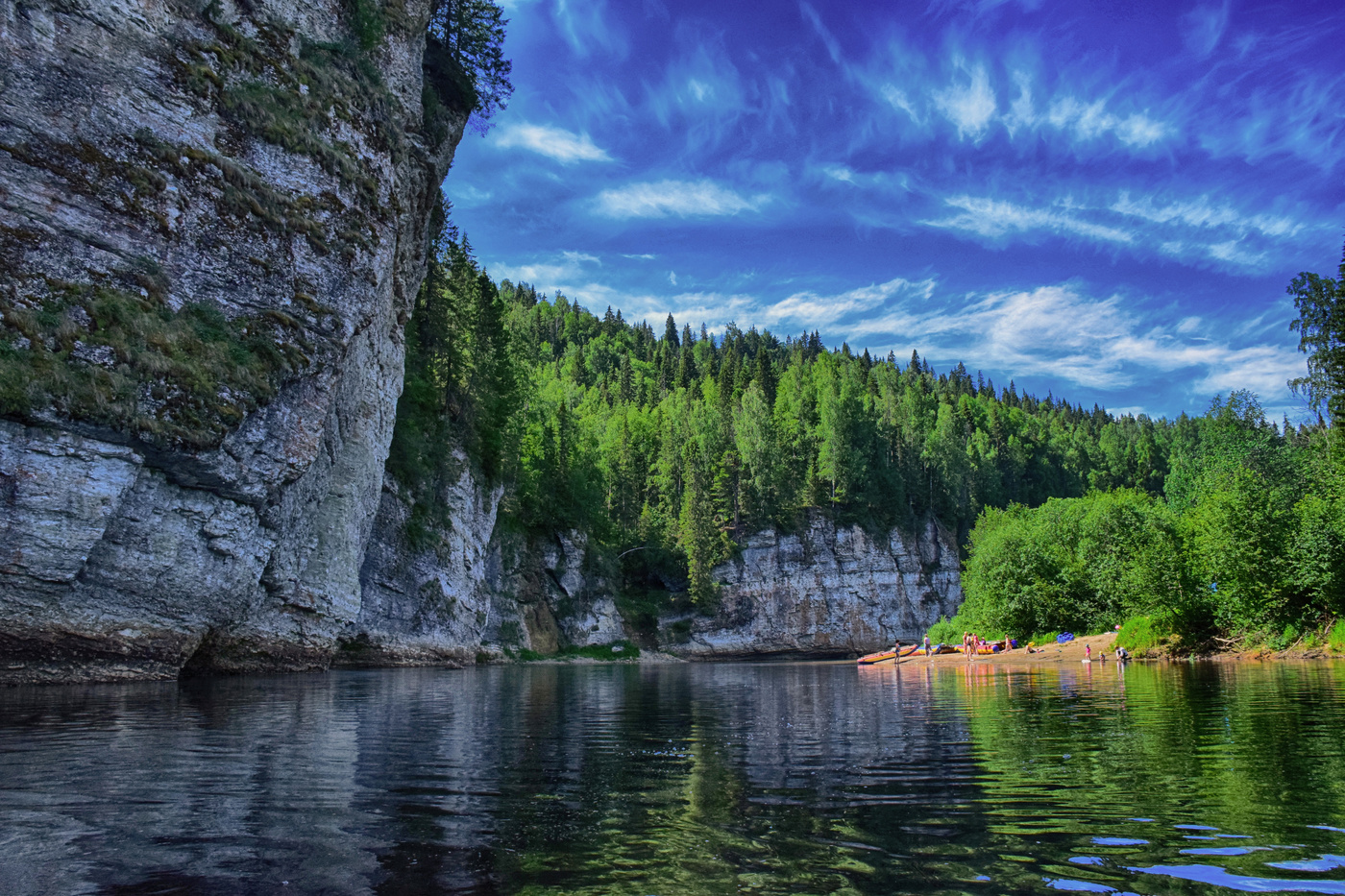 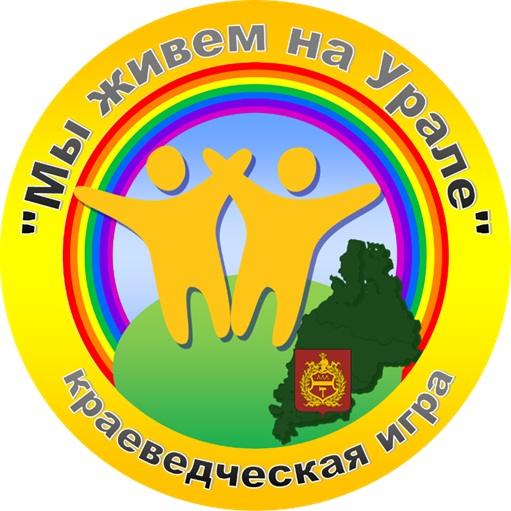 Станция трудовая
«Живинка в деле»
Городской конкурс видео роликов, «Надежный оплот тагильского образования», посвященный Году педагога и наставника
Темы:
Первые шаги в профессию (ролики посвященные молодым специалистам)
Один день из жизни учителя
За верность детству (ролики посвященные учителям-стажистам)
Учитель талантлив во всем (ролики об увлечениях, хобби и творчестве педагогов)
Профессия семьи – учитель (ролики посвященные педагогическим династиям)
 13.03. – 16.03.  2023 г.
Т/с р-н 
14.03.23г.
Лен. р-н 
16.03.23г.
Дзер. р-н 
13.03.23г
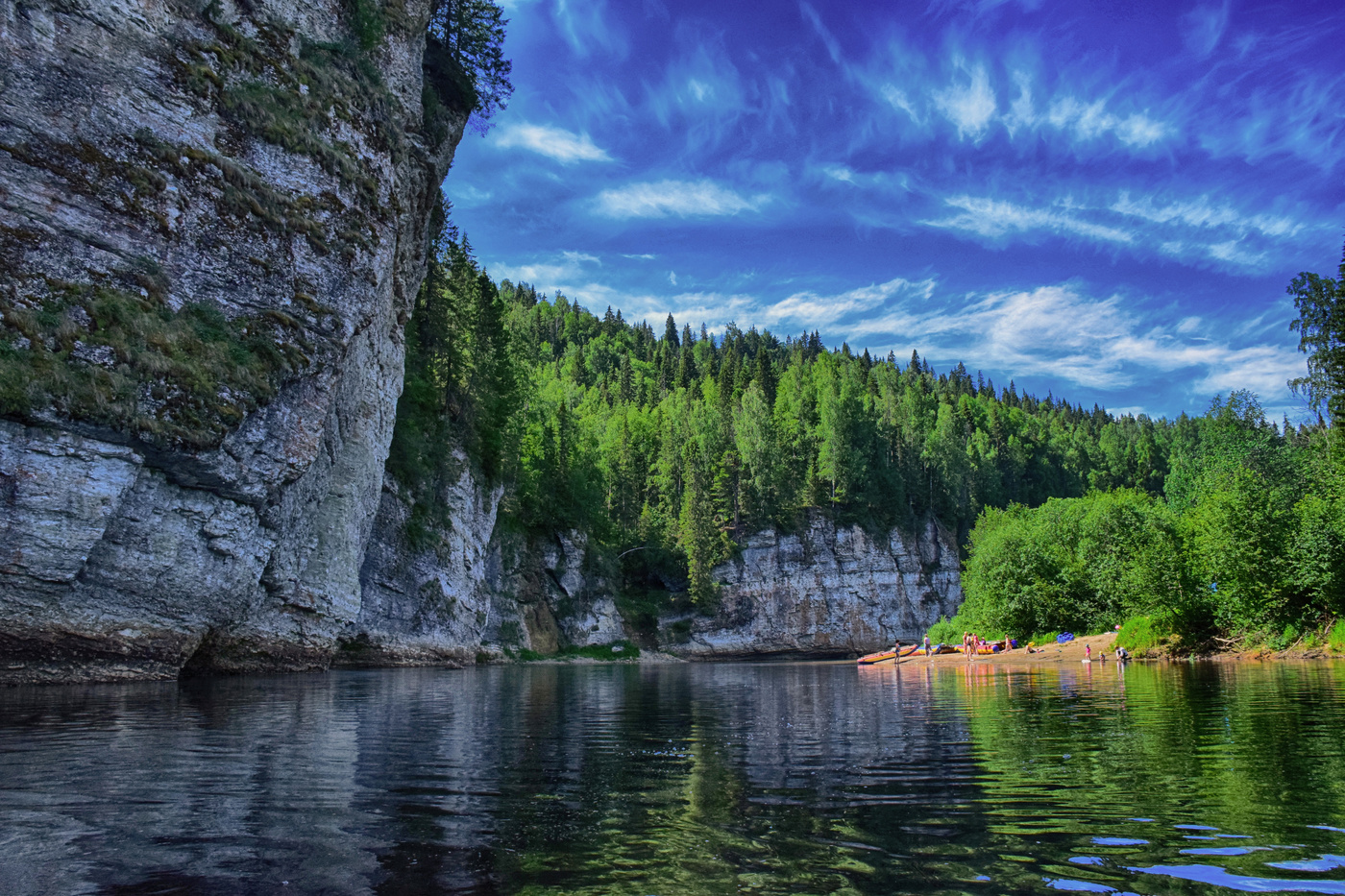 Станция  искусствоведческая 
«Достояние культуры»
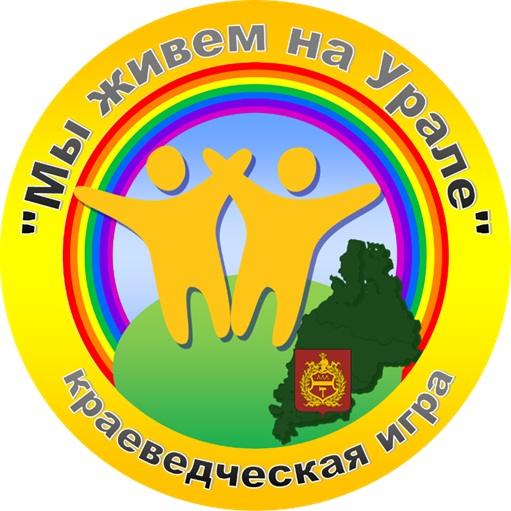 Издательский проект – 
скрапбукинг «Учитель в объективе» 
(создание фото альбома формата А-4)

 06.04.2023г. – 07.04.2023г.
Т/с р-н 
04.04.23г.
Лен. р-н 
06.04.23г.
Дзер. р-н 
06.04.23г
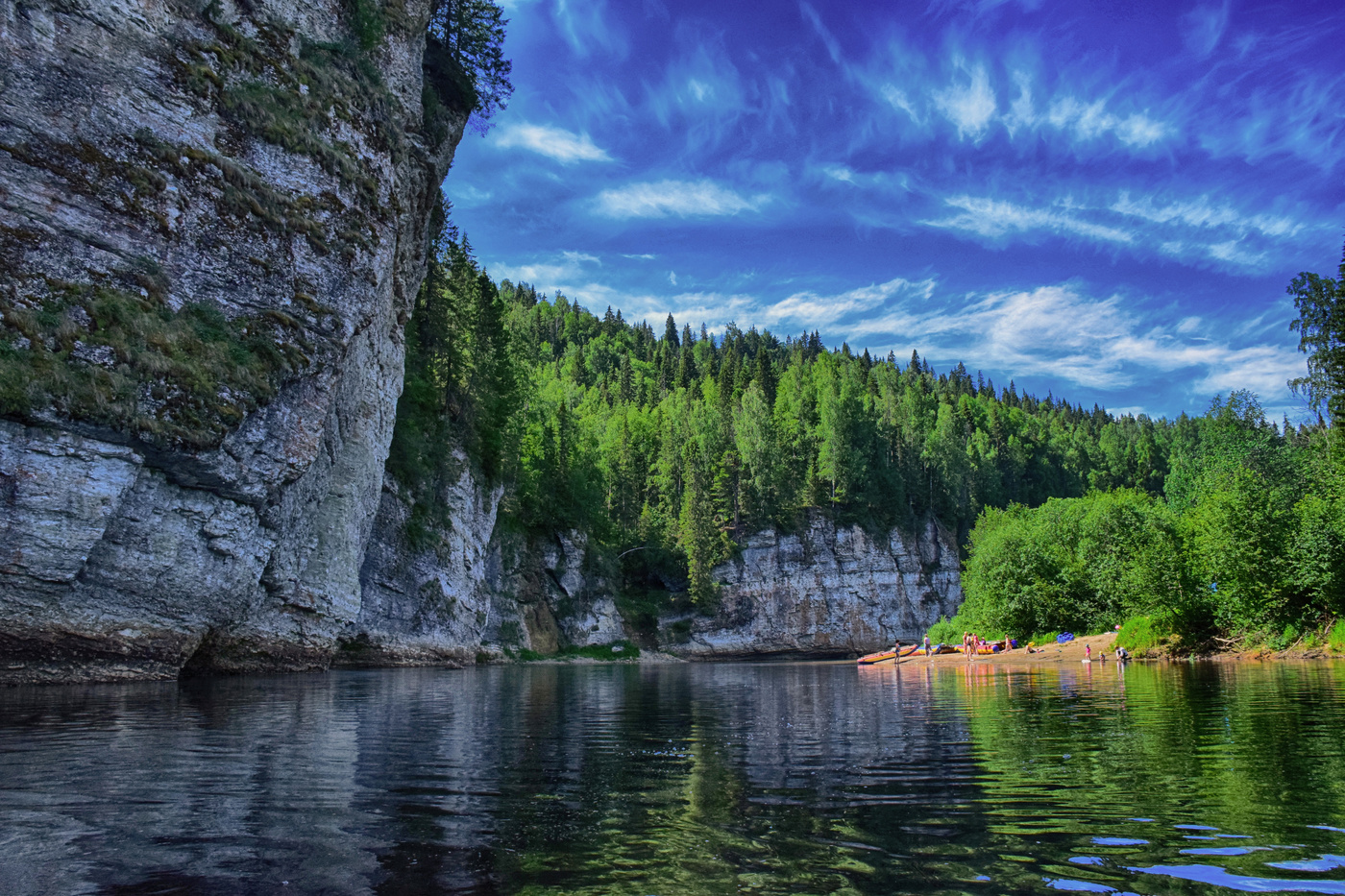 Станция
искусствоведческая
«Достояние культуры»
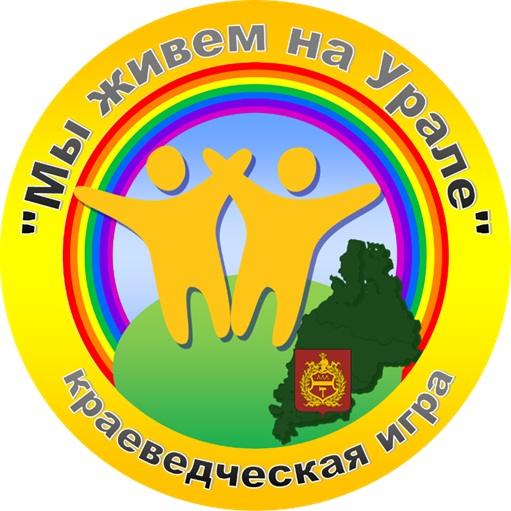 Городской конкурс путешествий и экскурсий «Я поведу тебя в музей». 
(Приложение – маршрутная книжка коллективного участника игры «Мы живем на Урале») 
 
12.05.22г.
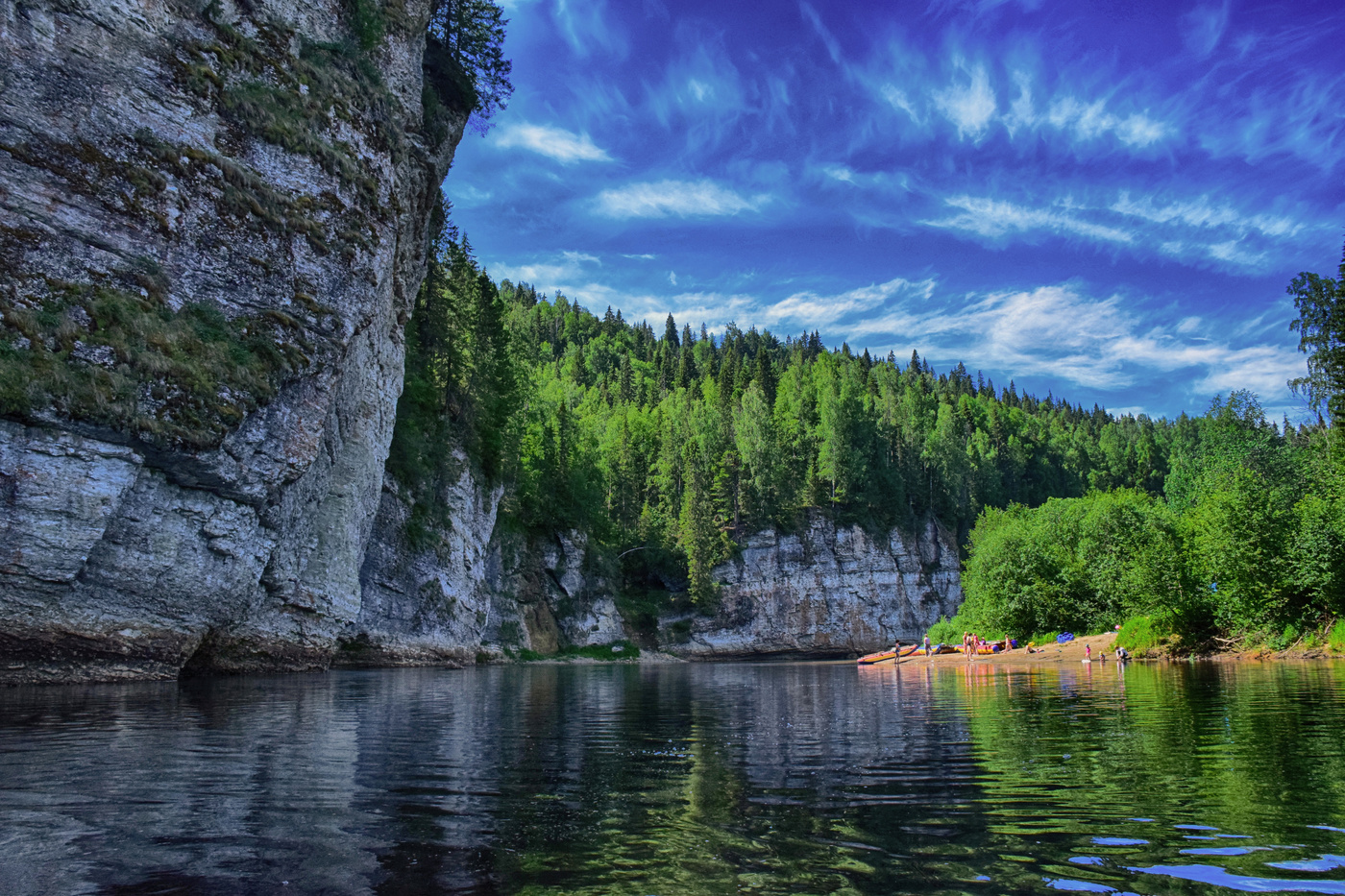 Станция патриотическая 
«Мужество и доблесть»
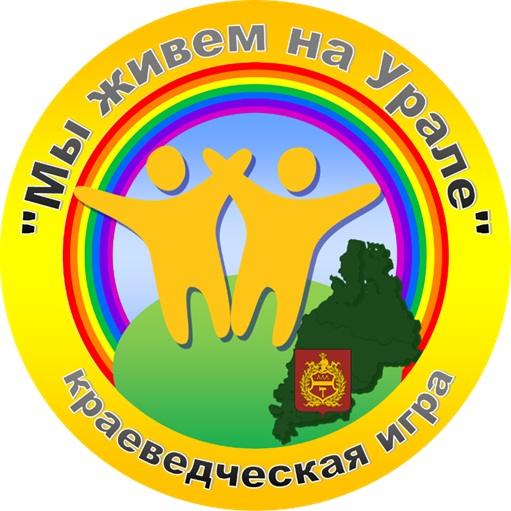 Акция «Победный май», посвященная 78-летию Победы в Великой Отечественной войне. Создание видео поздравлений с Днем Победы.
24.04.-27.04.2023г.- подведение итогов
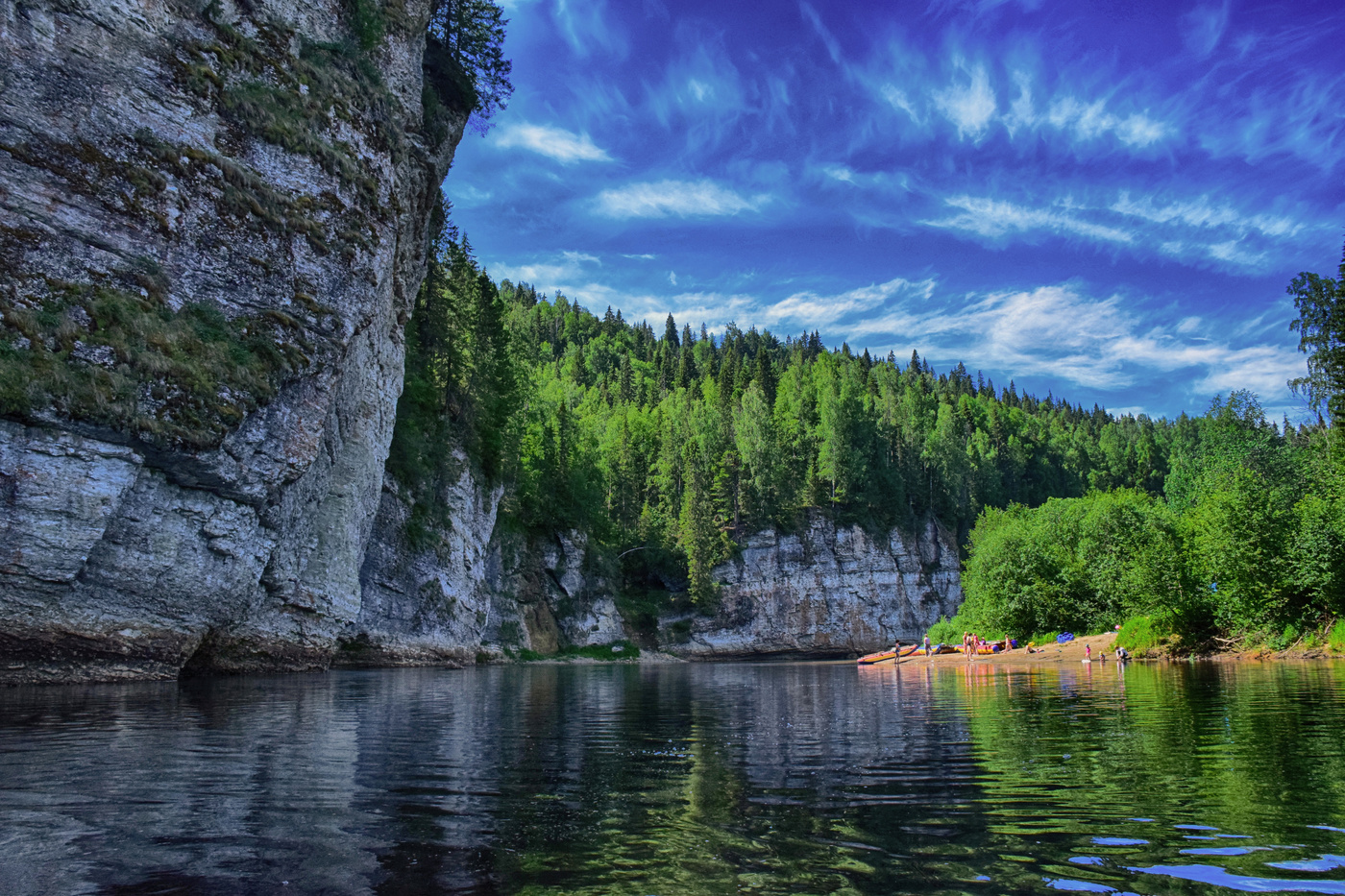 Станция искусствоведческая 
«Достояние культуры»
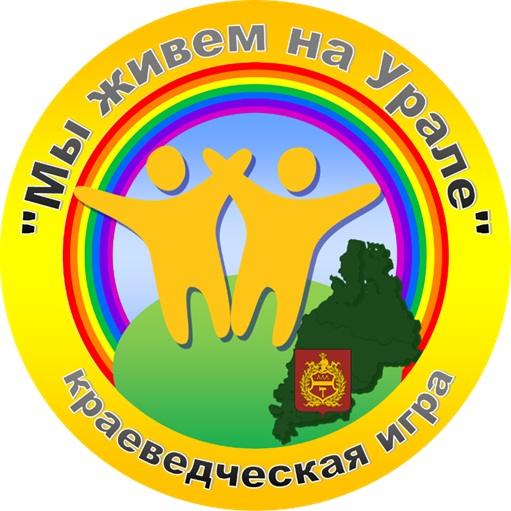 Городской конкурс путешествий и экскурсий «Я поведу тебя в музей».
(Приложение – маршрутная книжка коллективного участника игры «Мы живем на Урале»)
  12.05.2023г.
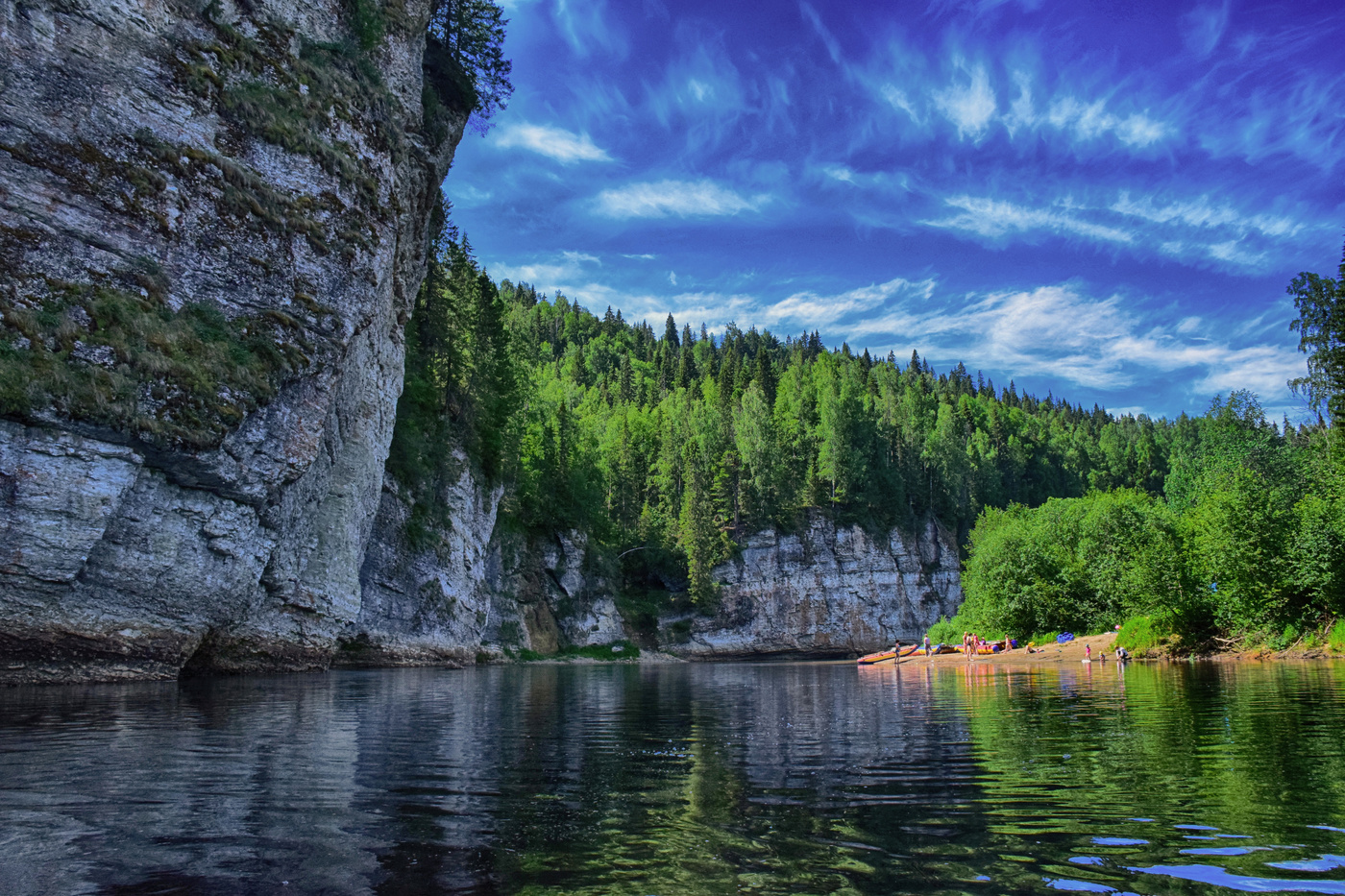 Станция отправления и
прибытия «Старт»
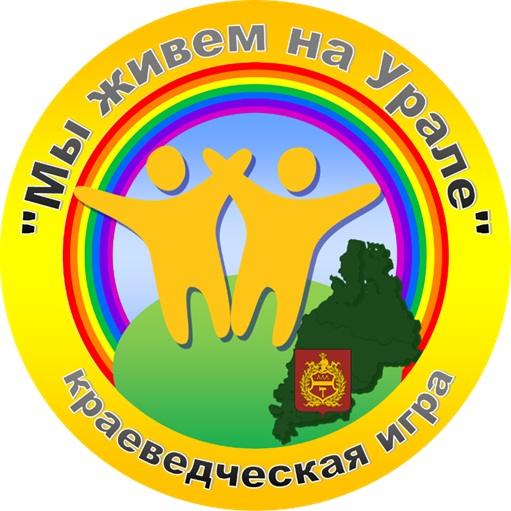 Итоговый праздник в рамках игры 
«Мы живем на Урале» 

15.05. -19.05.2023г.
Т/с р-н 
12.05.23г.
Лен. р-н 
18.05.23г.
Дзер. р-н 
18.05.22г
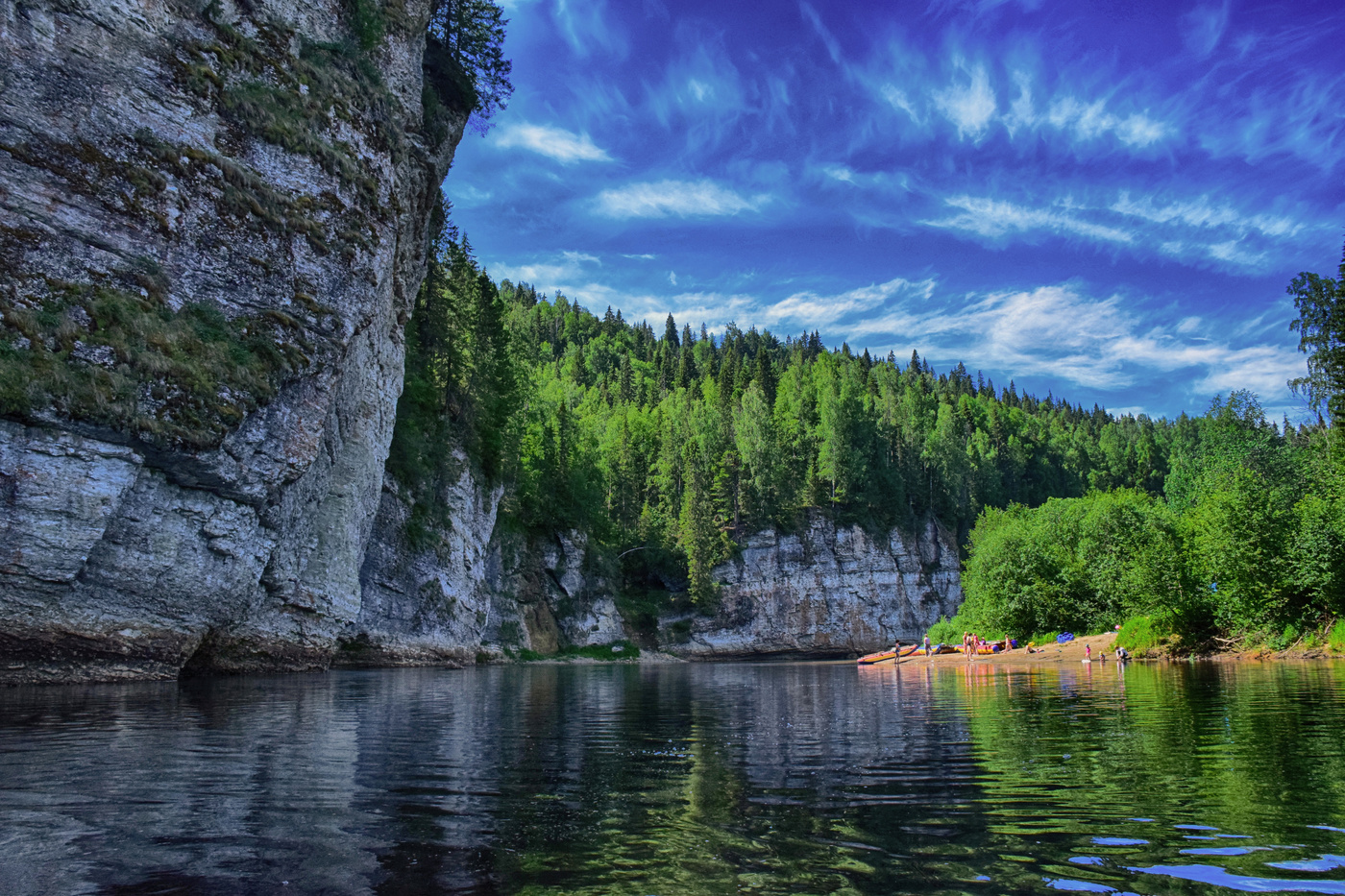 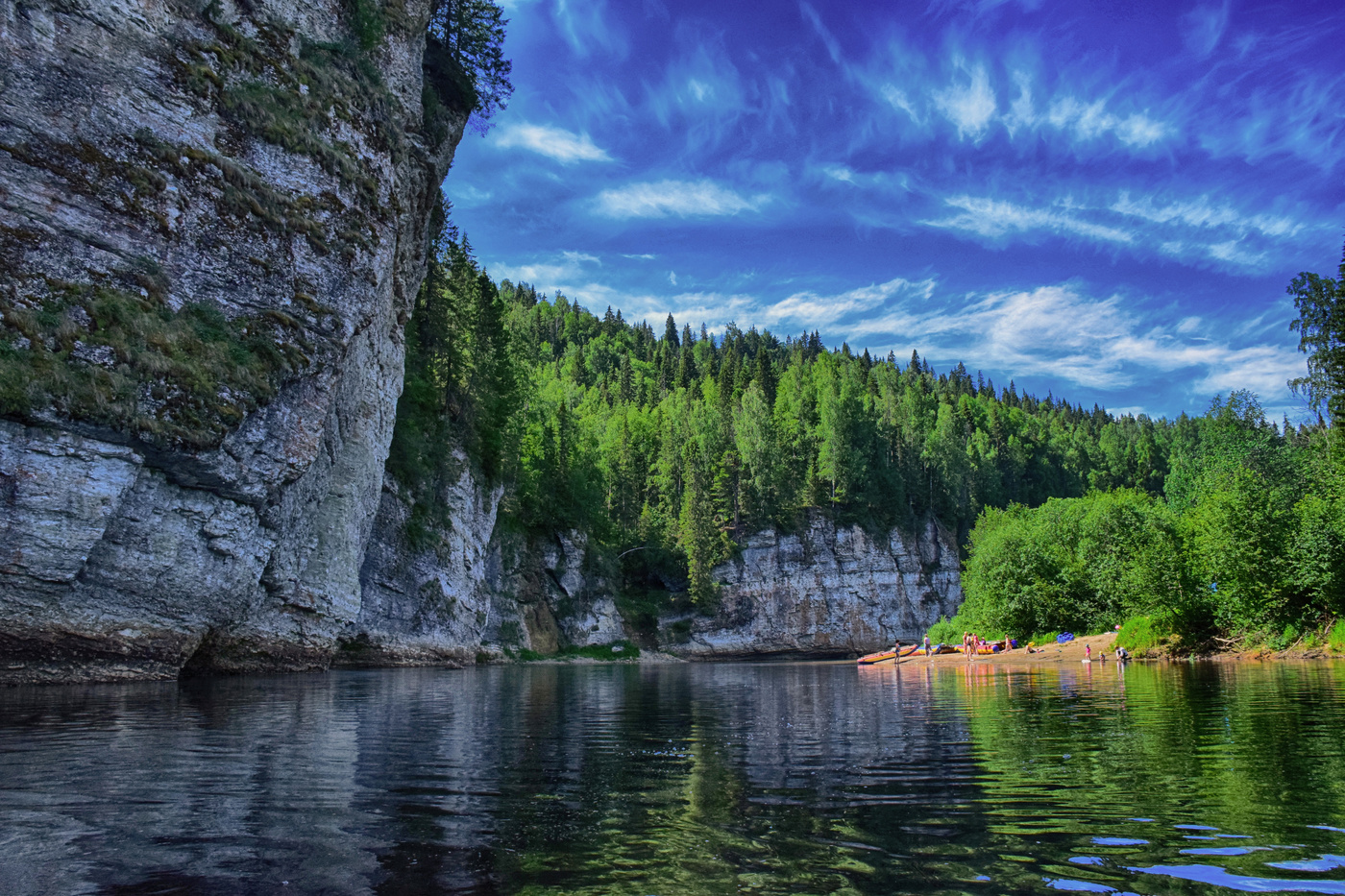 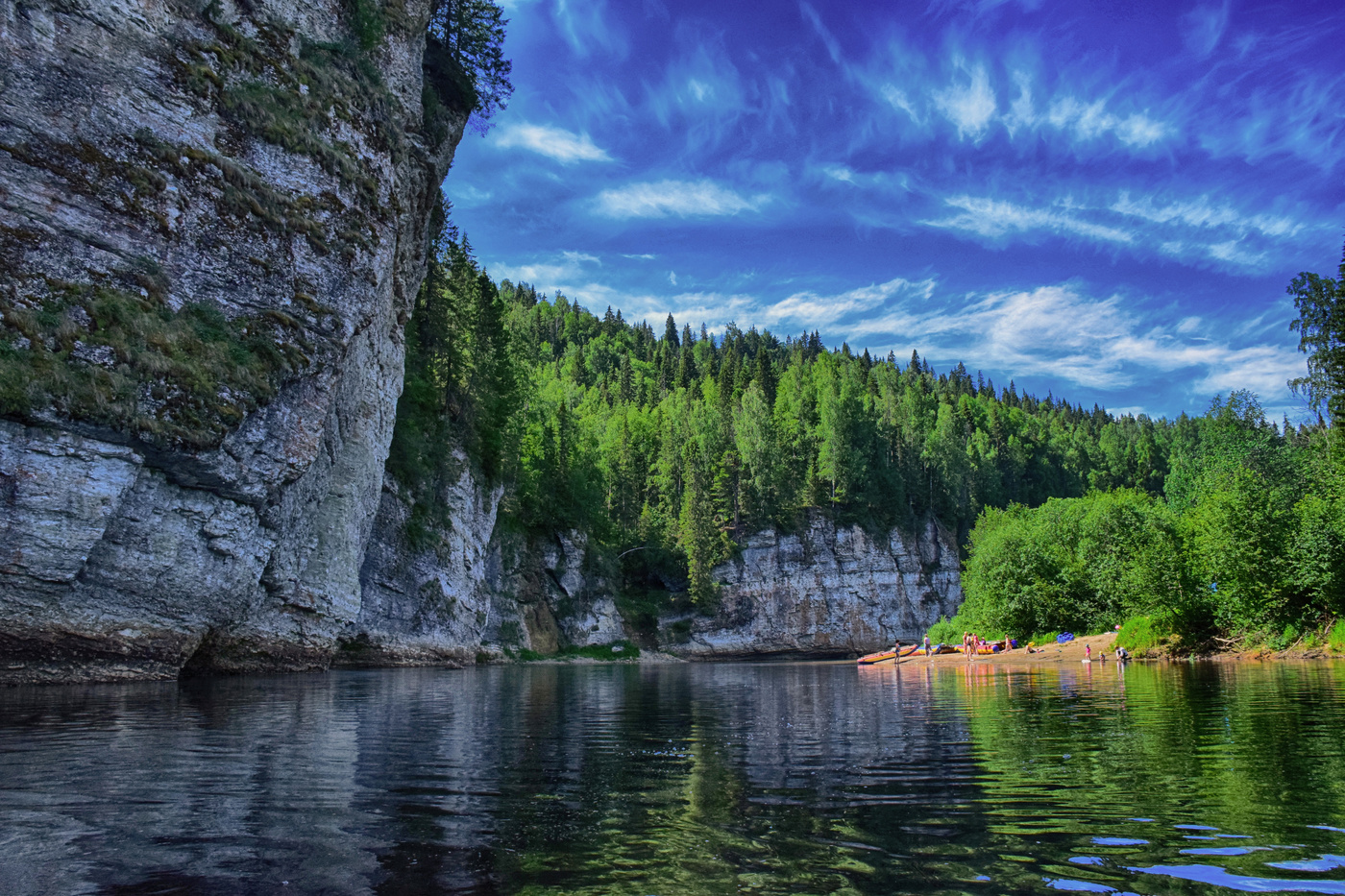 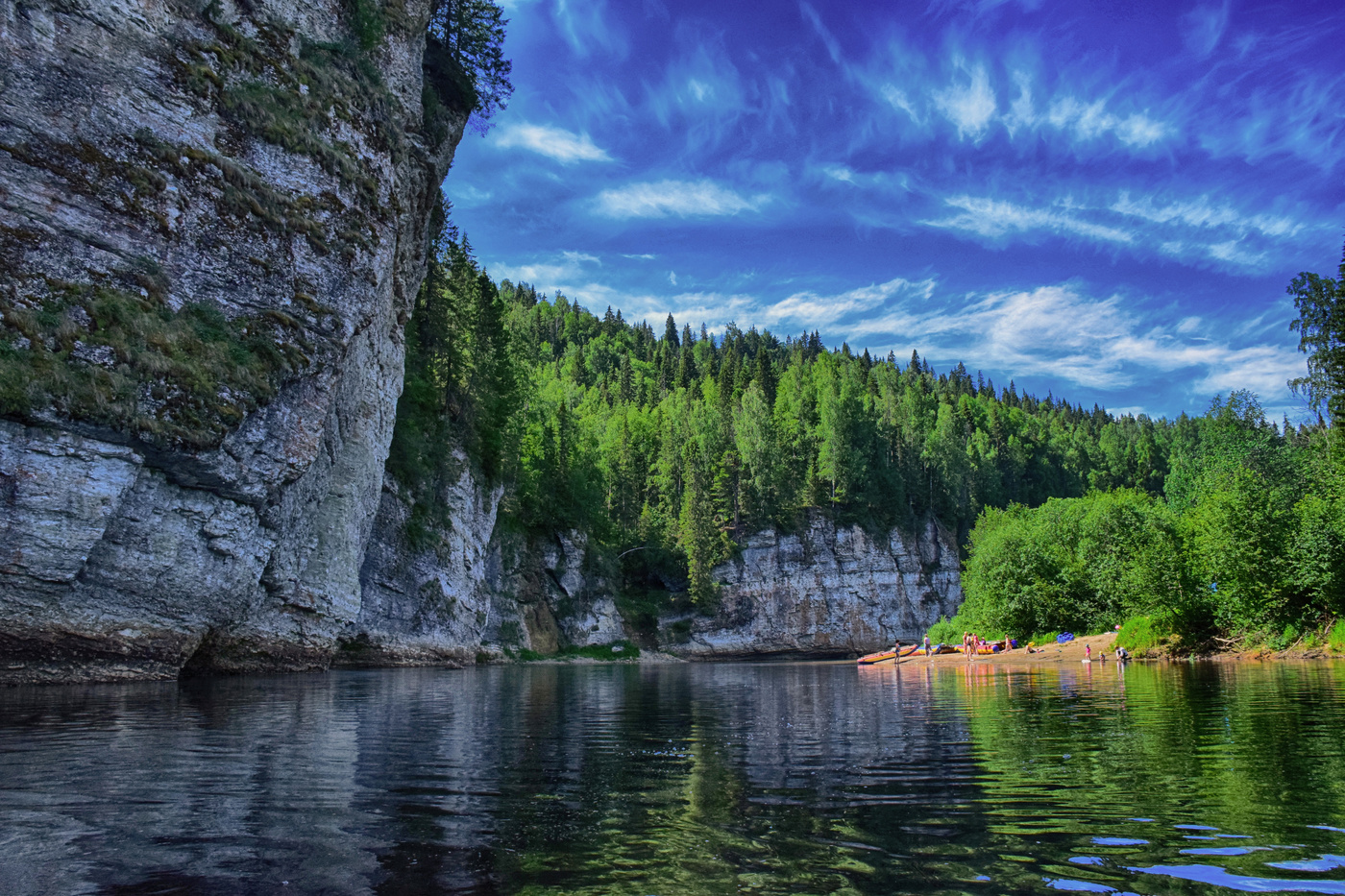 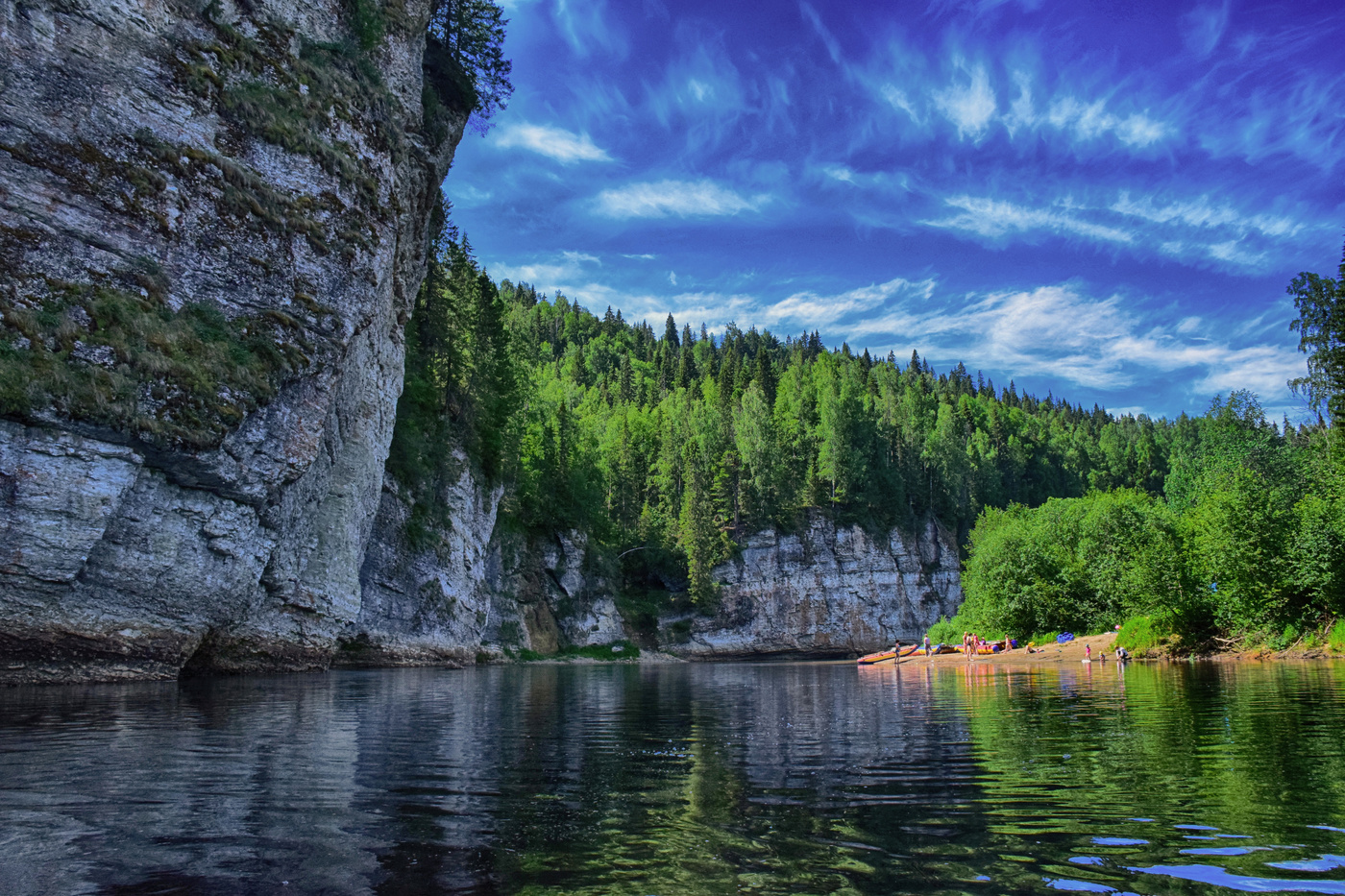 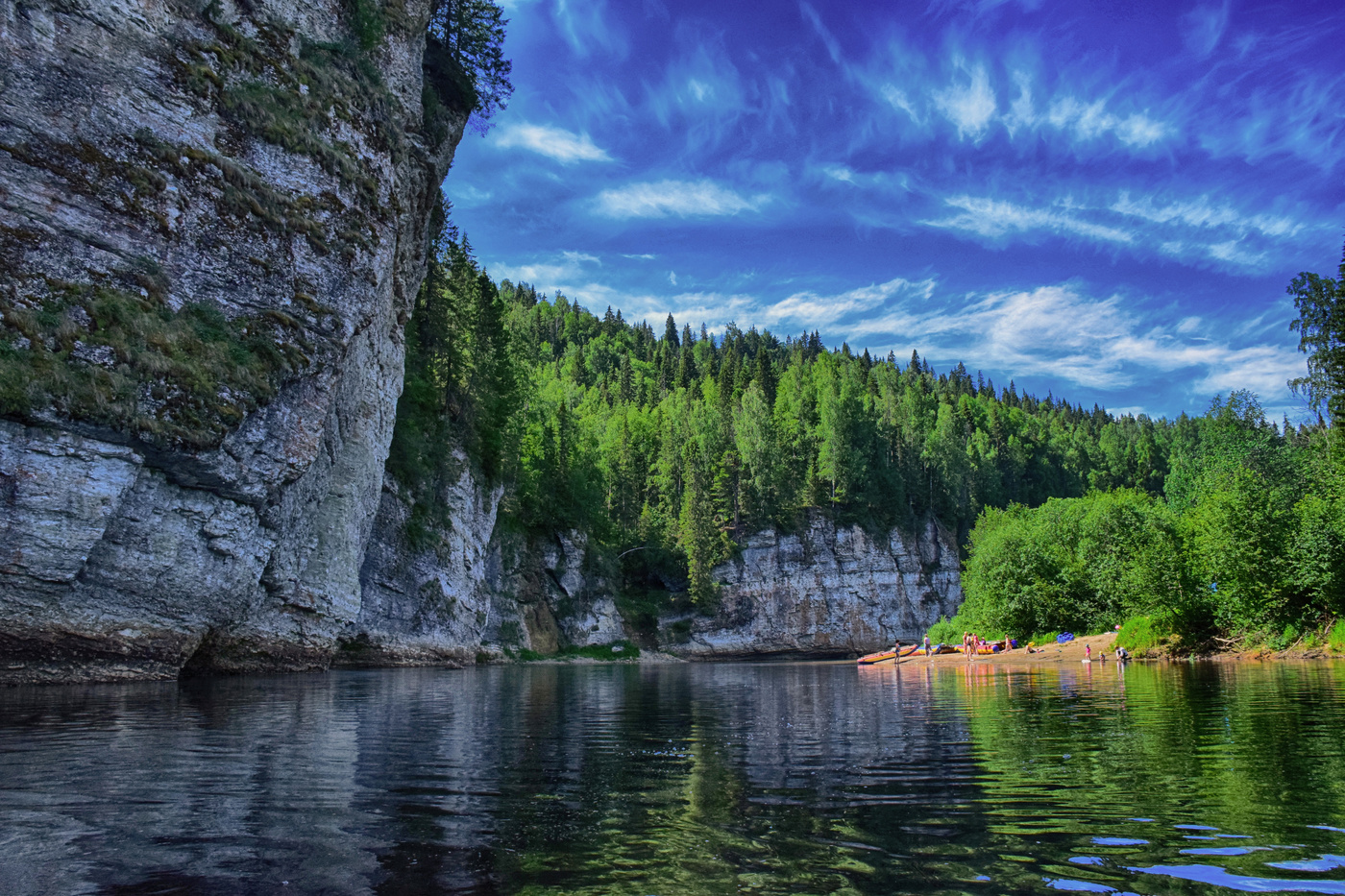 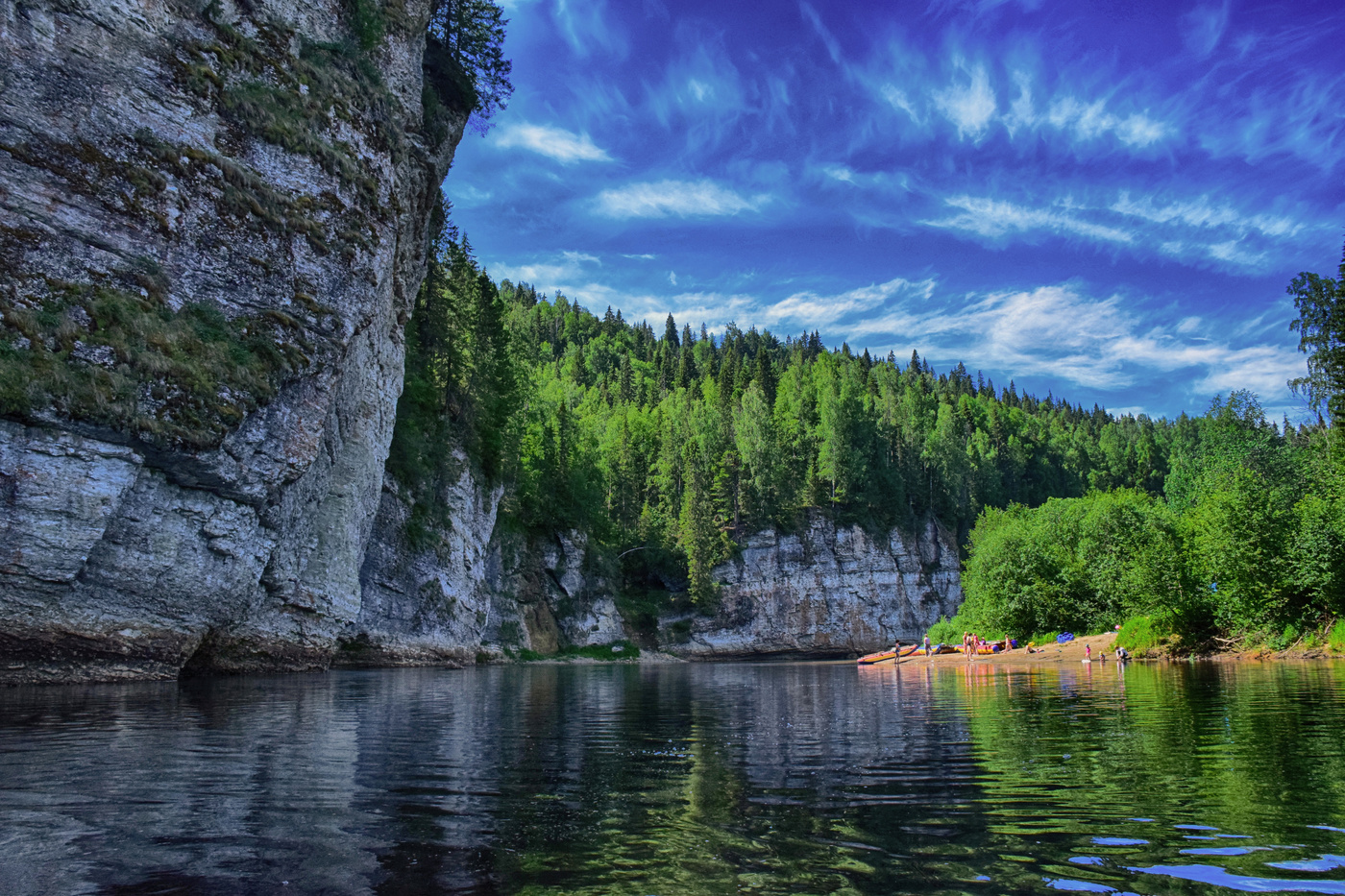 Сыскова Татьяна Григорьевна — 
городской координатор игры 
«Мы живем на Урале»
ГорСЮТур, 25-18-10 (вт., чт.), 8-912-265-34-67 
  17.05. -20.05.2022г.
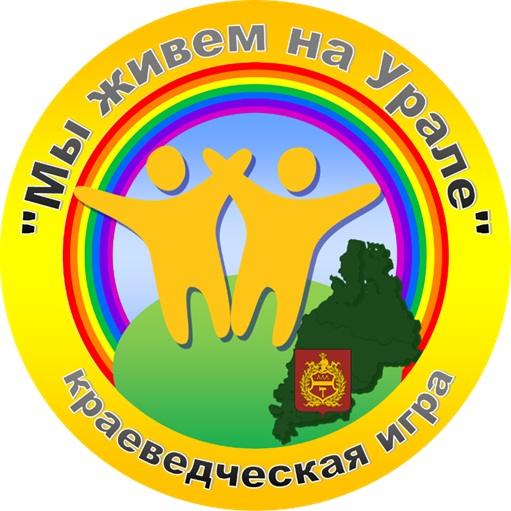 Дзер. р-н 
Самылова
Ольга
Николаевна
89505414640
МАУ ДДДЮТ
Лен. р-н 
Шубин
Андрей
Леонидович
89000411643
МБУ ДО ДДТ
Ленинского р-на
Т/с р-н 
Сычихина
Мария Владимировна
89068564456
МБУ ДО ТДДТ
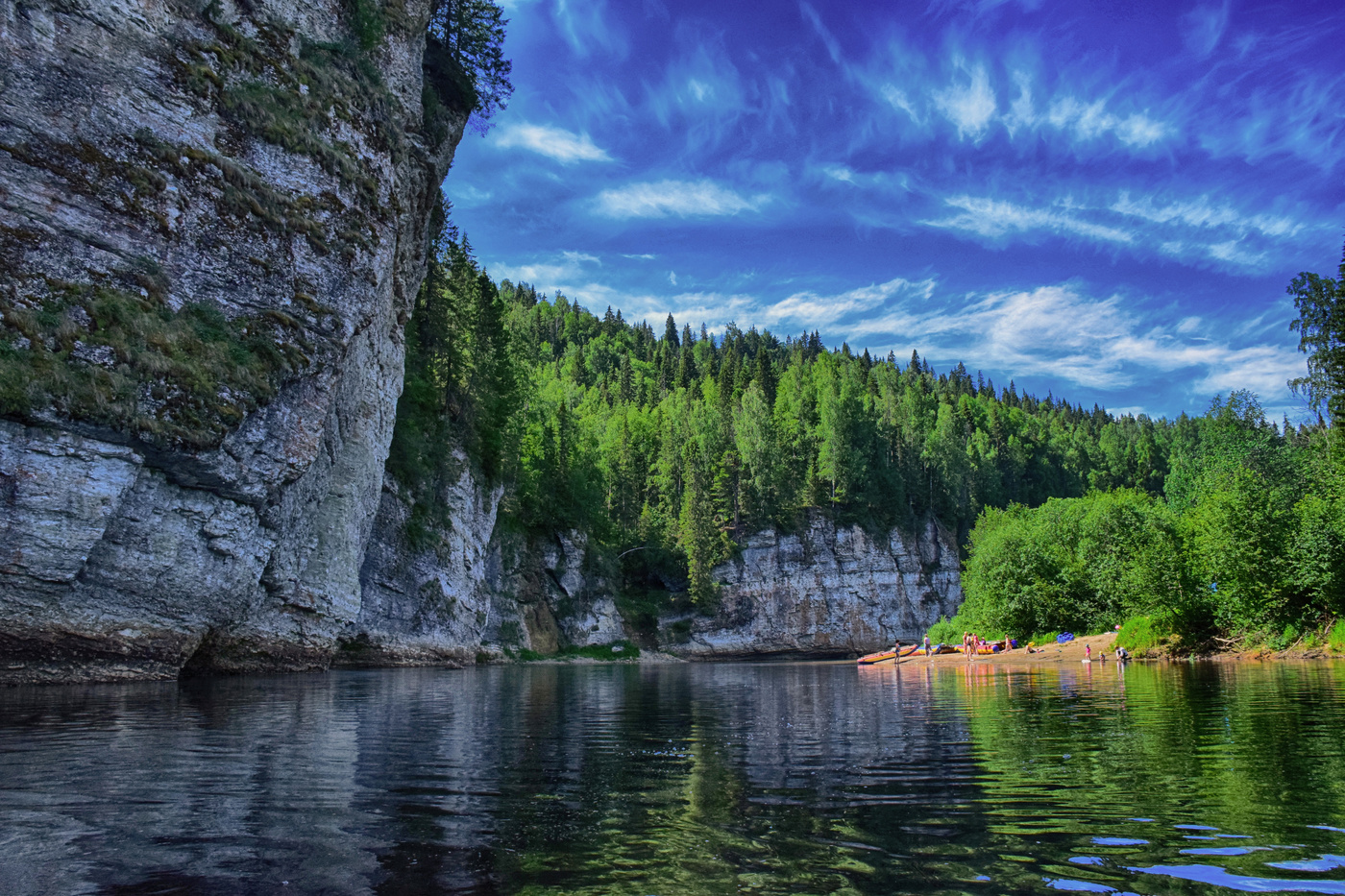 Городской семинар организаторов и координаторов 
городской краеведческой игры
«МЫ ЖИВЕМ НА УРАЛЕ»
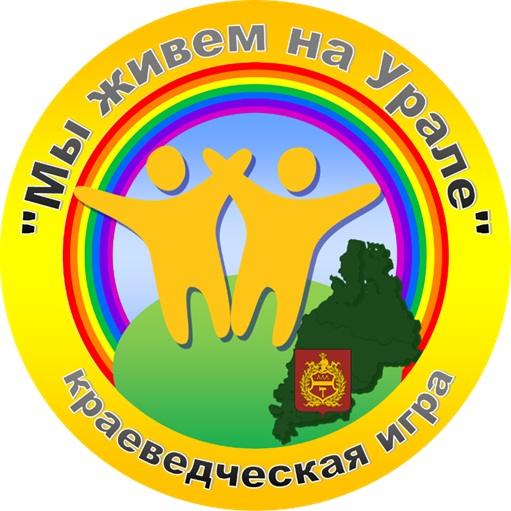 2022-2023 учебный год